JOURNAL CLUB
PRESENTER:
Maj Dwarakanadh
MODERATOR:
COL P S Chauhan
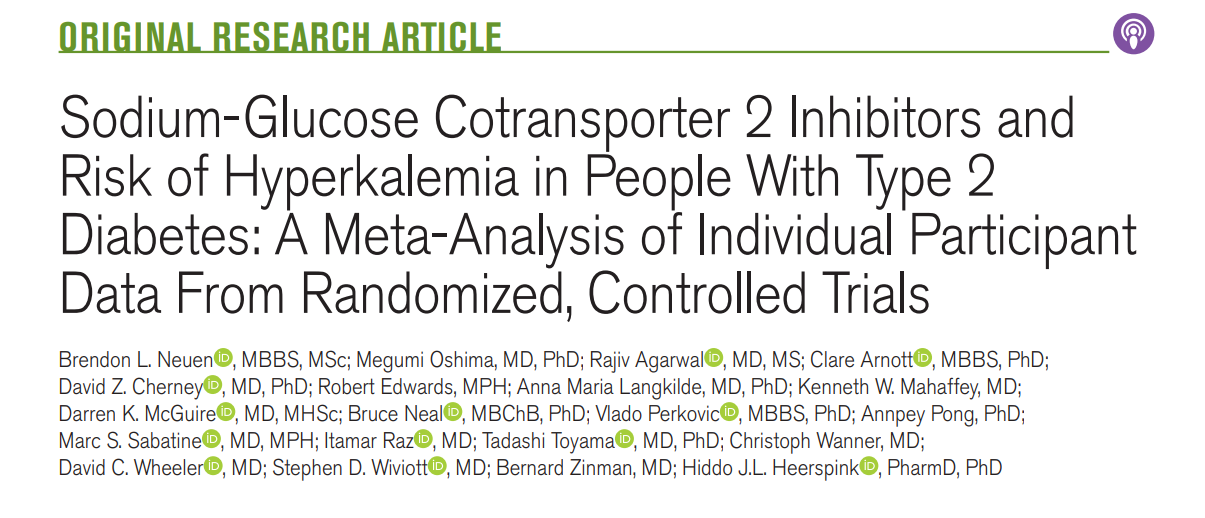 AHA JOURNALS
MAY 10 2022
BACKGROUND
Small studies of relatively short duration collectively suggest that SGLT2 inhibitors may reduce the risk of hyperkalemia in people with type 2 diabetes.

However, the long-term effect of these agents in preventing hyperkalemia in large clinical trials that recruited heterogeneous patient cohorts with varying background therapies has not been systematically evaluated.
STUDY DESIGN
Meta-analysis of randomized, double-blind, placebo-controlled, clinical outcome trials, comprising of 06 trials

Sample size : 49875
METHOD
Inclusion Criteria :

People with type 2 diabetes at high cardiovascular risk or with CKD in whom serum potassium levels were routinely measured
METHOD
A literature search of PubMed and MedLine from 1ST Jan 2000 to 
    1st Jul 2021, identified the following trials: 

EMPA-REG OUTCOME 
CANVAS Program 
DECLARE-TIMI 58 
VERTIS-CV 
CREDENCE 
DAPA - CKD
METHOD
Exclusion Criteria :

Patients without Type 2 DM in DAPA – CKD 
Patients in DAPA- HF and EMPEROR- reduced were also excluded
Data from Sotagliflozin trials
PRIMARY OUTCOME
Time to first Lab determined Serious hyperkalemia-  Sr.  potassium ≥6.0 mmol/L.
Time to first investigator-reported hyperkalemia was also assessed. 
Mild hyperkalemia- Sr. potassium ≥5.5 mmol/L, was assessed as a        sensitivity analysis. 
Hypokalemia, defined as a serum potassium ≤3.5 mmol/L, 
Mean change in serum potassium from baseline over time were assessed.
PRIMARY OUTCOME
Outcomes were analysed  based on following baseline characteristics

 HbA1c-  ≤8% and >8%
 eGFR; <60 and ≥60 mL∙min−1∙1.73 m−2
 UACR; <30 and ≥30 mg/g 
 History of heart failure, 
 Use of RAAS inhibitors, diuretics, and MRAs.
STATISTICAL ANALYSIS
The effects were assessed for potassium outcomes using the intention-to-treat population

Treatment effects from each study, expressed as hazard ratios (HRs)

Corresponding 95% CIs, were pooled with the random-effects model and the Mantel-Haenszel method.
STATISTICAL ANALYSIS
Heterogeneity in treatment effect estimates across baseline participant subgroups was also assessed with Pheterogeneity values.

Mean change in serum potassium levels assessed from baseline to weeks 52, 104, 156, and 208
STATISTICAL ANALYSIS
Sensitivity analysis for the primary outcome 

Data from DAPA-HF and EMPEROR-Reduced included regardless of diabetes status to assess the robustness of our findings in a broader patient population.
BASELINE CHARACTERISTICS
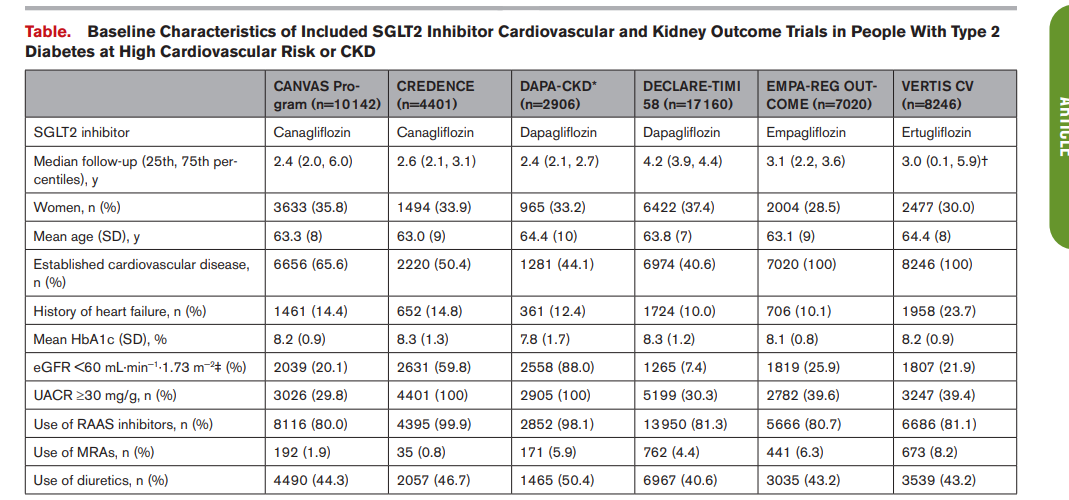 RESULTS
Across all included trials
1754 participants developed serious hyperkalemia, 
1119 investigator-reported hyperkalemia events were recorded. 
The incidence of serious hyperkalemia was substantially higher in the kidney outcome trials
RESULTS
Risk of serious hyperkalemia reduced by 16% (HR, 0.84 [95% CI, 0.76–0.93]; an effect consistent across trials 

This effect was unchanged in a sensitivity analysis that included data from DAPA-HF and EMPEROR-Reduced (HR, 0.82 [95% CI, 0.75–0.90]; 

Incidence of mild hyperkalemia was also modestly low (HR, 0.92 [95% CI, 0.86–0.98];
RESULTS
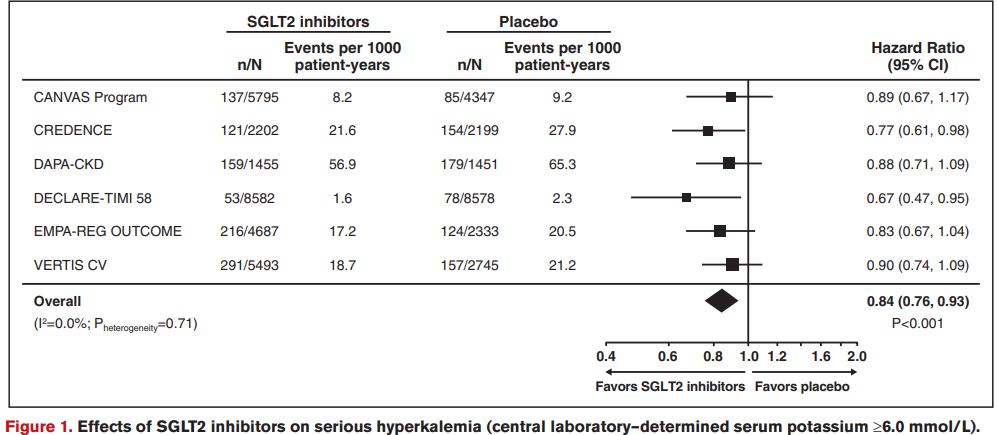 Median progression free survival 
	59.1 month in KRd arm ( 95% CI 54.8-not estimable) 
	41.4 months  in Lenalidomide arm (95 % CI 33.2-65.4)
	HR 0.51 (95% CI 0.31-0.86) [P= 0.012]

Rate of MRD negativity higher in KRd arm 53% vs 31% in lenalidomide arm [p=0.0035]
RESULTS
Risk of investigator-reported hyperkalemia events by 20%, an effect consistent across trials (HR, 0.80 [95% CI, 0.68–0.93]

The incidence of serious hyperkalemia was higher in participants with eGFR <60 mL∙min−1∙1.73 m−2, a history of heart failure, and those using MRAs at baseline

The beneficial effect on serious hyperkalemia appeared larger in participants not receiving RAAS inhibitors at baseline
RESULTS
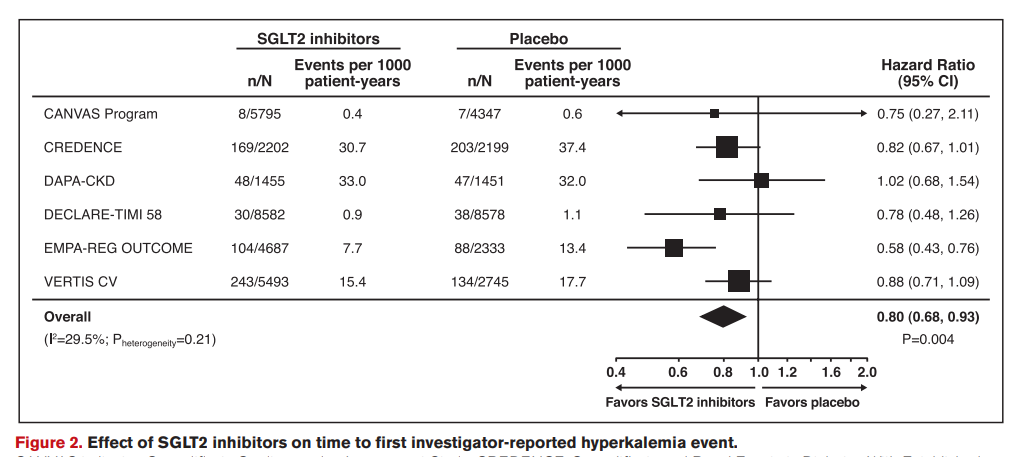 RESULTS
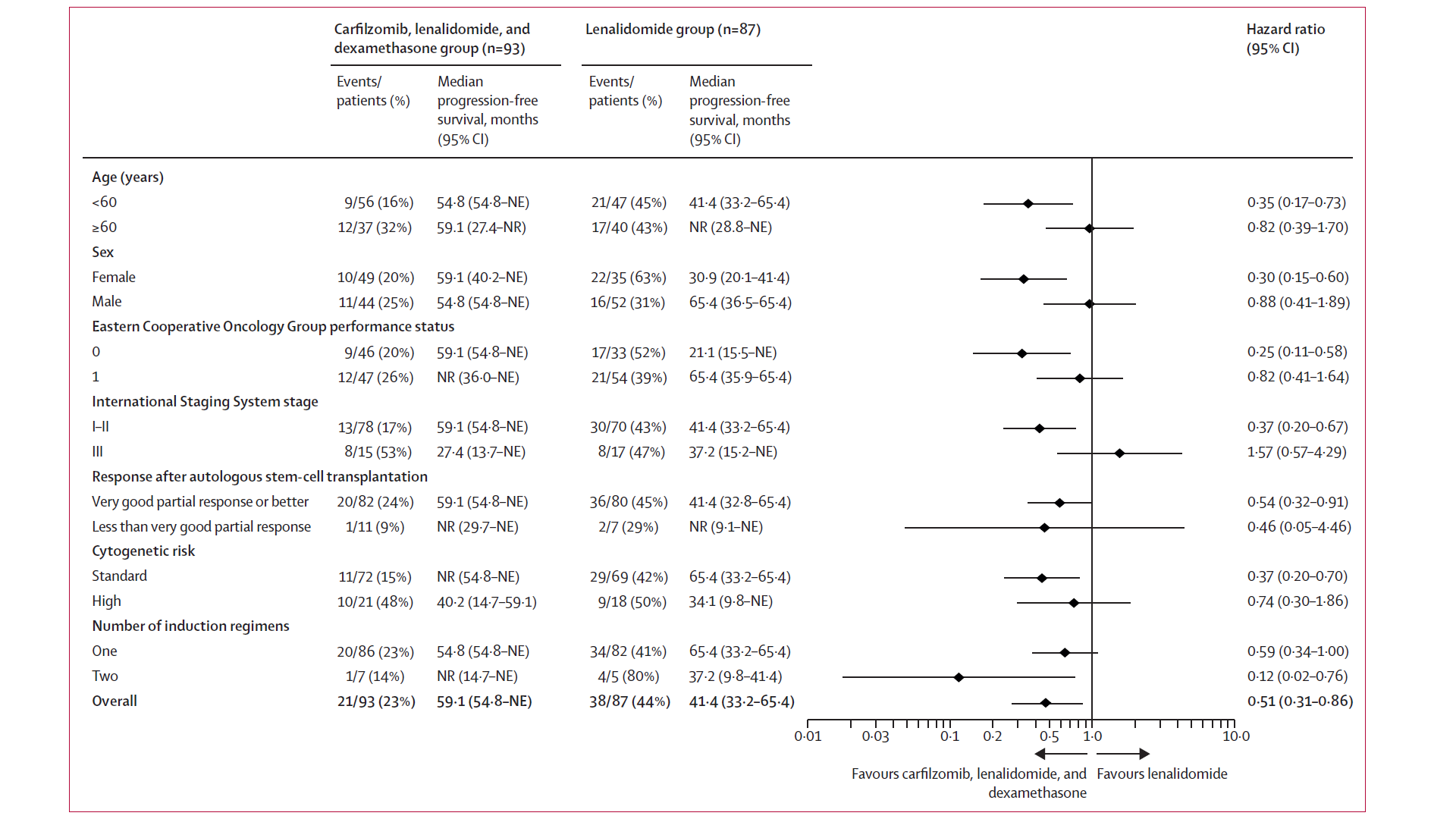 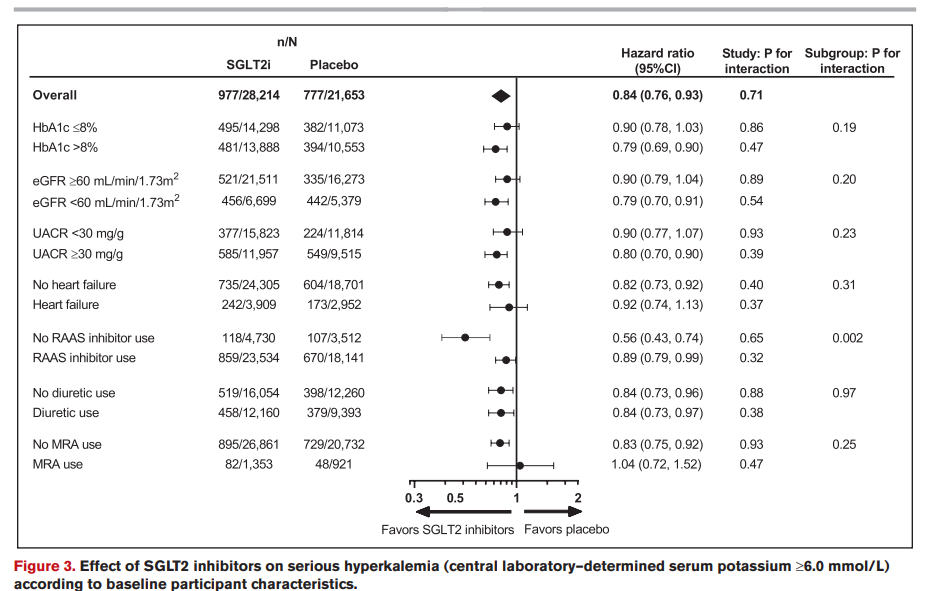 RESULTS
Addl  analysis of CREDENCE and DAPA-CKD, with the use of more granular eGFR categories demonstrated consistent relative risk reductions with SGLT2 inhibitors across all eGFR categories.
RESULTS
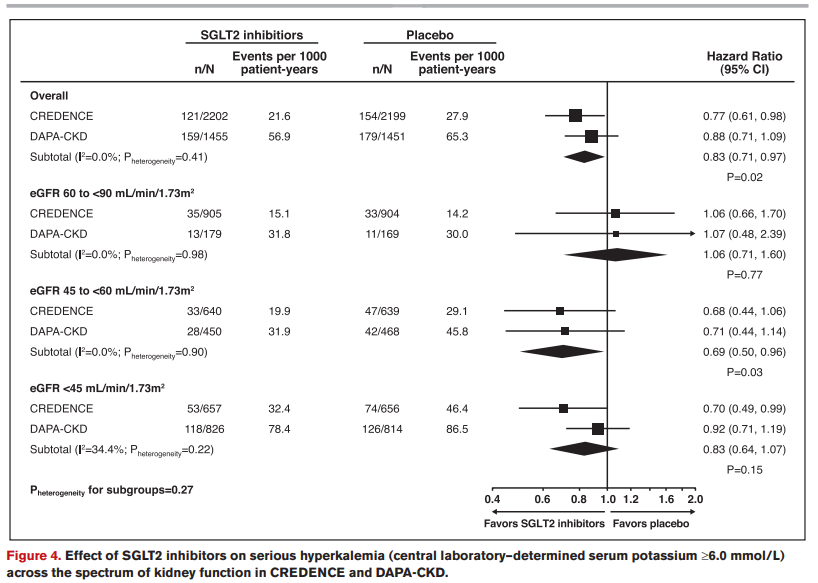 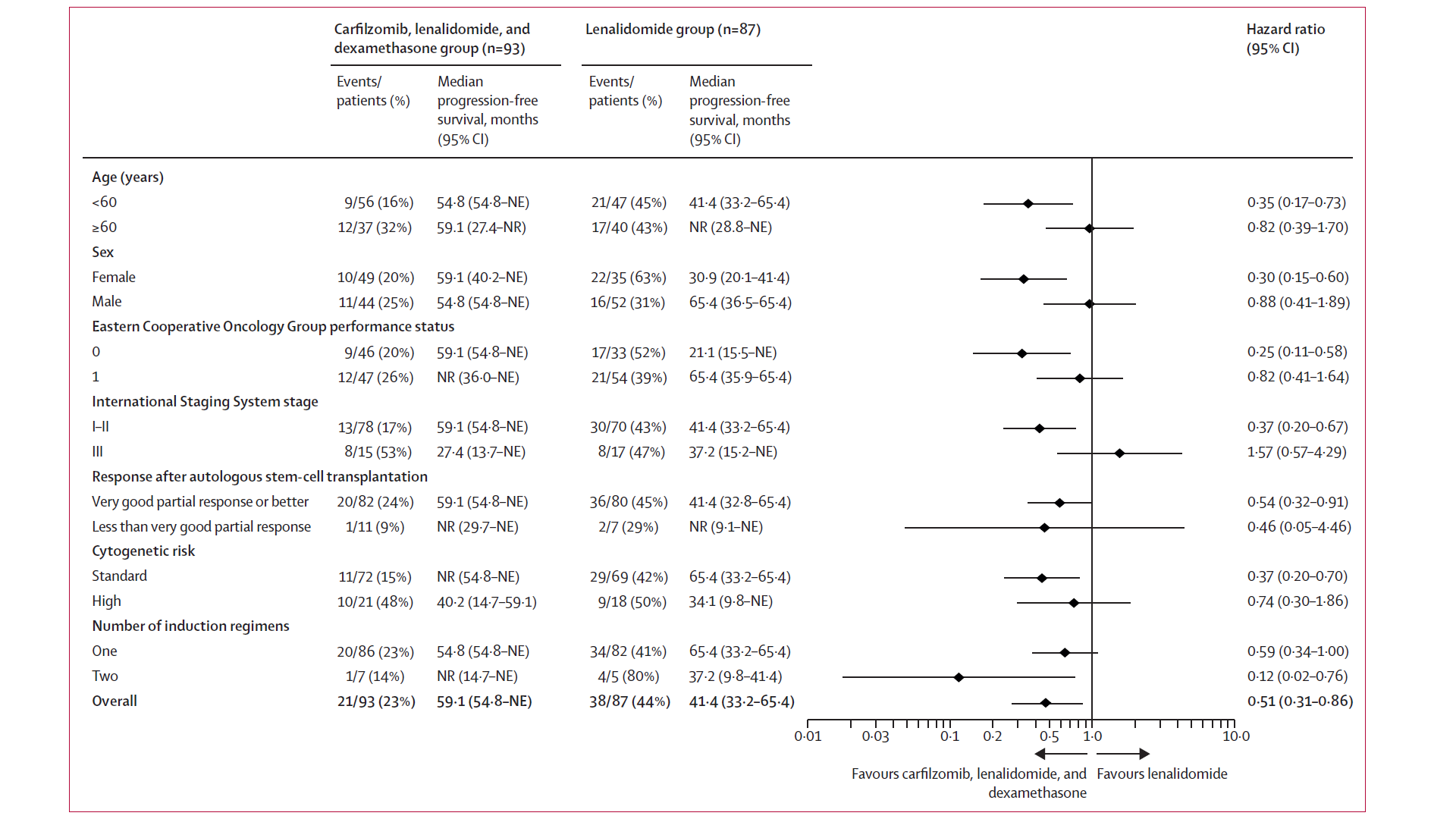 RESULTS
SGLT2 inhibitors did not affect the hypokalemia which is consistent across trials

The neutral effect on hypokalemia was consistent across a range of participant characteristics, including those receiving diuretics.
RESULTS
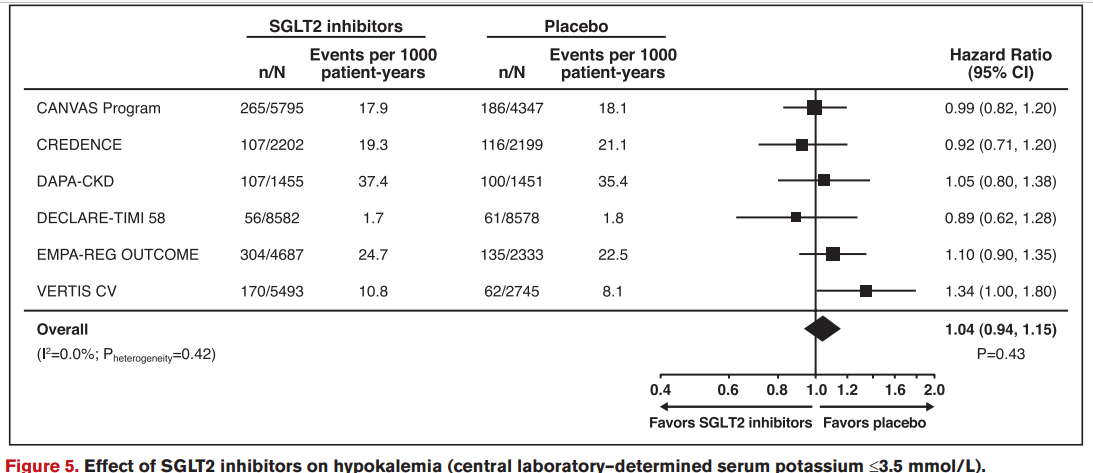 RESULTS
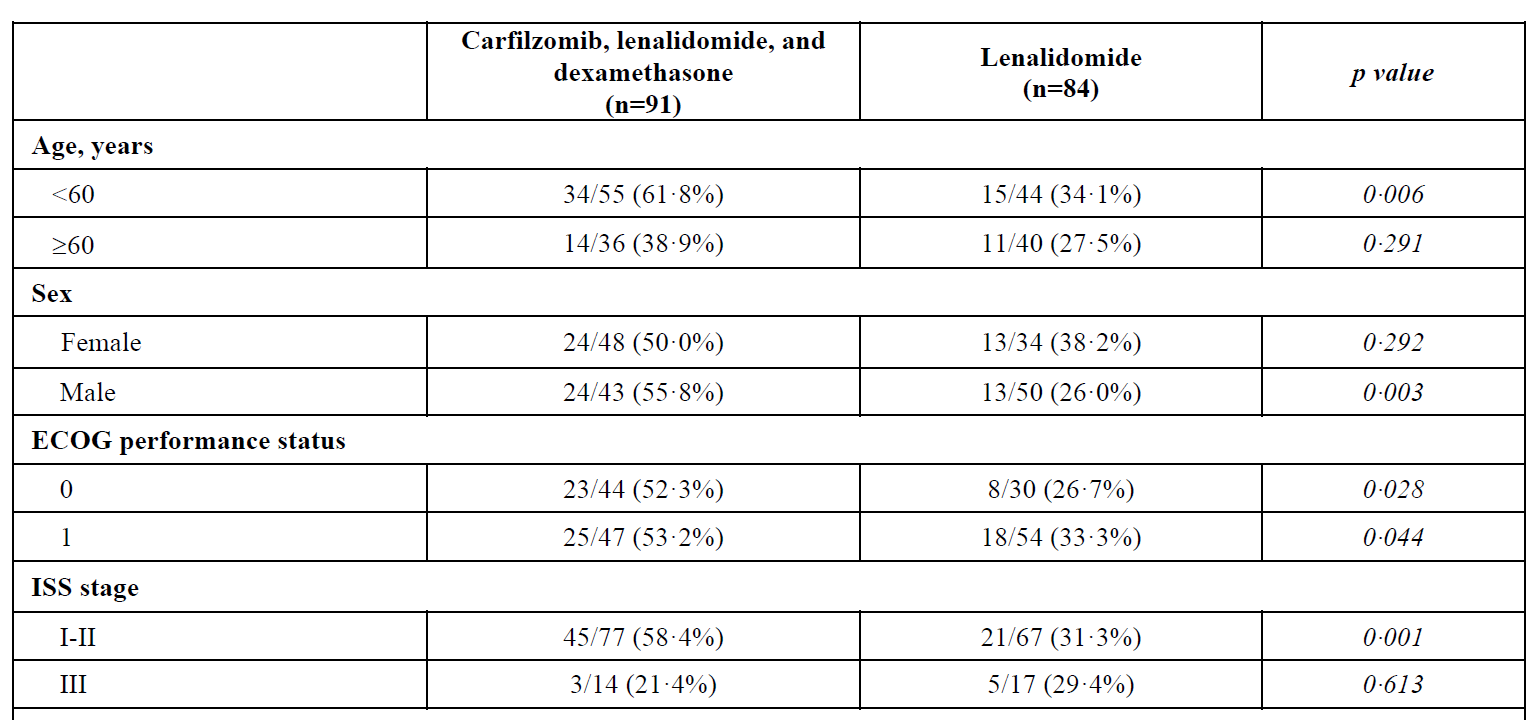 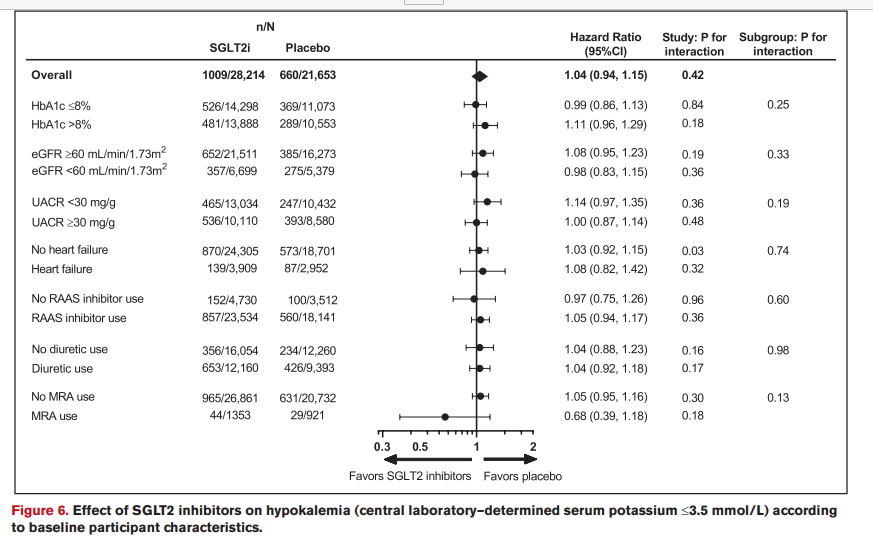 MRD NEGATIVITY RATE
RESULTS
The mean difference in serum potassium from baseline was modestly lower in participants randomized to SGLT2 inhibition compared with placebo at annual visits up to 4 years after randomization
RESULTS
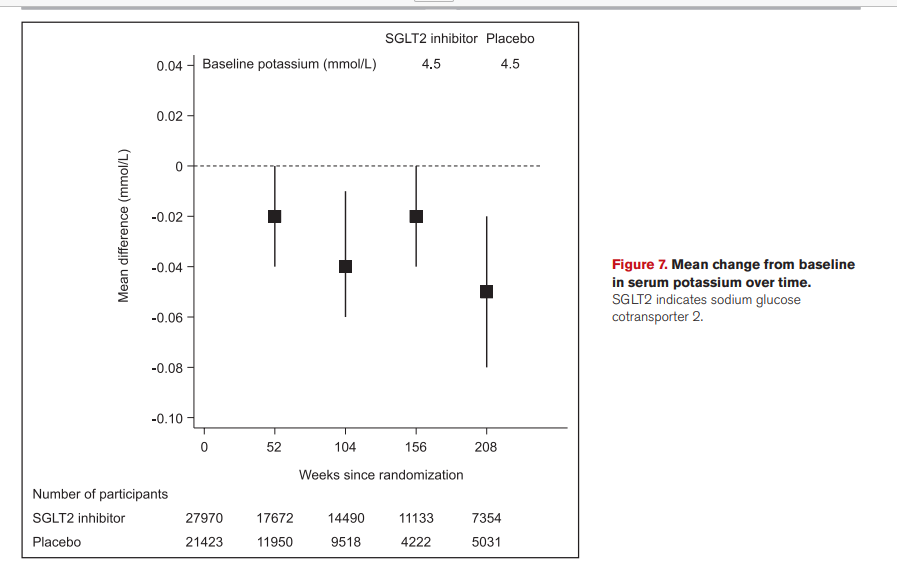 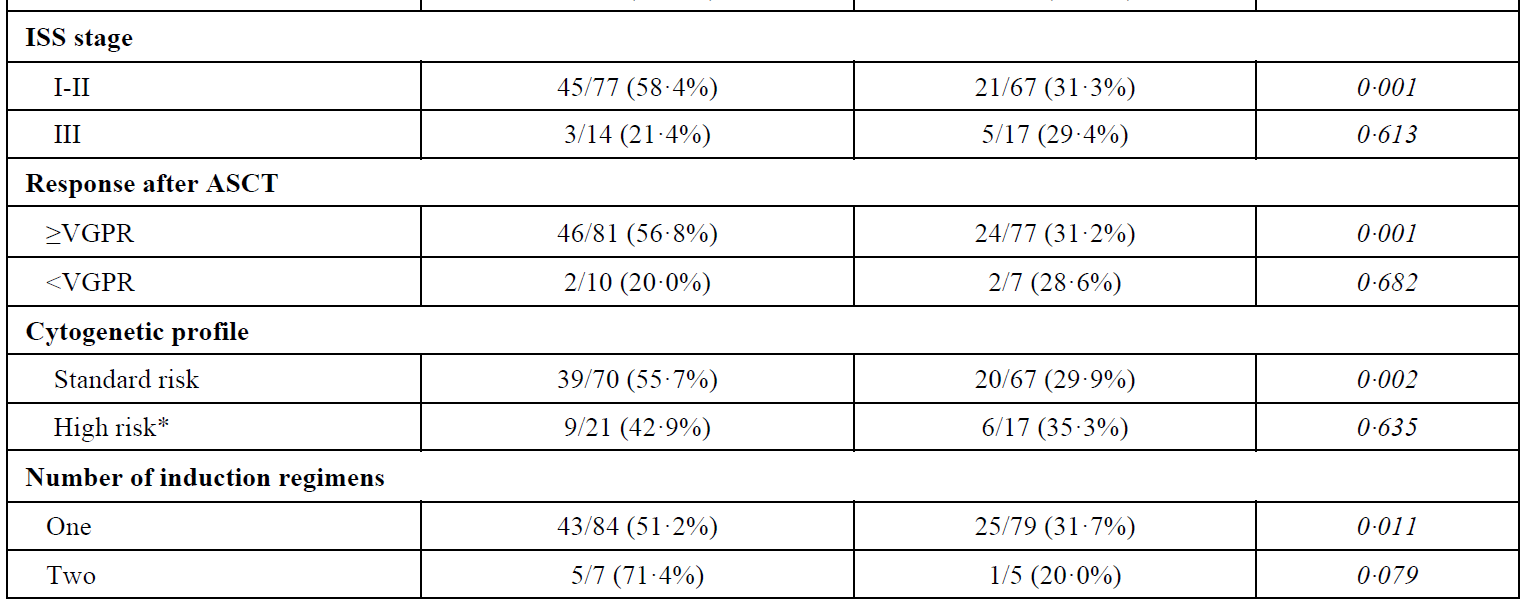 MRD NEGATIVITY RATE
CRITICAL APPRAISAL
CRITICAL APPRAISAL
TITLE
Is it interesting? YES

ABSTRACT
Will the conclusions (if valid), likely to be useful to you, in your area of clinical practice or research? YES
Whether the settings in the material methods are similar to our own settings?  YES
REFERENCE QUESTION
Is there a clear cut / specific research question?  YES

Was it feasible for the authors to study this question given  there technical expertise and available facilities? YES

Does the research question has some element of novelty?  YES
VALIDITY
Have the authors made a mention of  Actual / Study Population ? YES 

Is the method of sampling been described? YES   

Whether a mention of all the potential confounding  factors been made? YES	 	 
Any selection or information bias could have occurred? YES
GATE Framework Assessment : PECOT
PARTICIPANTS:49875
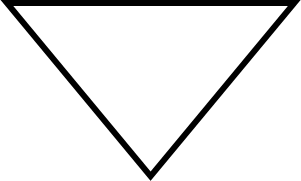 P
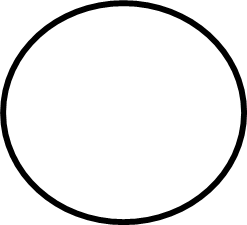 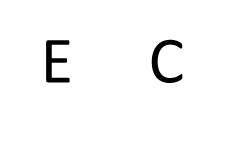 SGLT2 Inh: 28214
Placebo:21653
OUTCOME: SGLT2 inhibitors consistently reduced the risk of serious hyperkalemia
DURATION : 208 weeks
O
T
ASSESSING VALIDITY
The RAMMbo acronym : Assessing study bias
P
Recruitment
Allocation
Maintenance
Measurement of outcome 
Blind or Objective
P
E
C
O
T
E
C
O
T
RAMMbo : Recruitment
Study setting & eligibility criteria well described ? YES                               

Participants  representative  of  eligible ? YES

Prognostic/risk profile appropriate to study question? YES

Randomization process described adequately? YES
RAMMbo: A is for Allocation
Randomization
1.3: 1 ratio
SGLT2 inhibitors:
 28214
Placebo :  21653
O
RAMMbo
Good Maintenance ? 
Did most participants remain in allocated groups  ?  YES
Participants &/or investigators blind to exposure (and comparison exposure)?  YES                         

Compliance high & similar in EG &CG? SIMILAR

Completeness of follow-up high & similar in EG &CG? SIMILAR
O
RAMMbo
P
Measurement of outcomes
blind or objective?
EG    CG
Outcome measurements were
Objective 

Authors reviewed all results        YES
O
T
Recruitment 
Bias: No  bias
P
Allocation : Adequate
E    C
Maintenance: High Retention
Measurement : Right Statistical tools (of outcomes)
O
T
STRENGTHS
Study has large population data and long follow up

Use of indl participant data, which ensured consistency in methodology and outcome definitions and allowing time-to-event analyses.  

Inclusion of largest number of individuals with CKD of any SGLT2 inhibitor study till date.
LIMITATIONS
Few participants receiving MRAs in CREDENCE trial were excluded due to concerns of Hyperkalemia with Canagliflozin

The exact time at which people developed hyperkalemia was not identify due to differences in trial- follow up procedures.
POSSIBLE MECHANISM
SGLT2 inhibitors might increase the rate of sodium and water delivery to the distal nephron

There is some evidence that SGLT2 inhibitors may modestly increase aldosterone, 

Preservation of kidney function rather than any direct effects on tubular function per se. 

As-yet unrecognized mechanism outside of the kidney
CONCLUSION
SGLT 2 inhibitors reduce the risk of serious hyperkalemia in people with type 2 DM at high cardiovascular risk or with CKD without increasing the risk of hypokalemia.